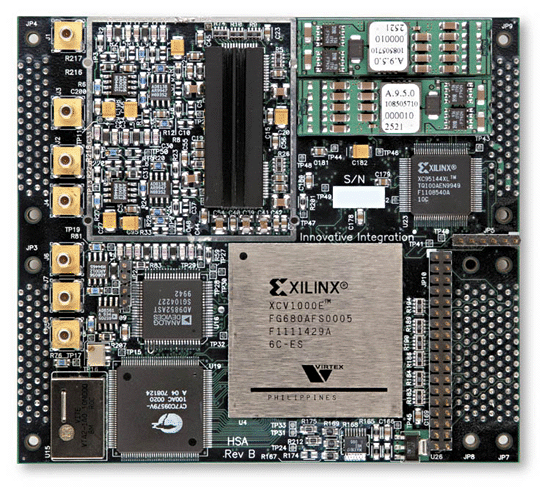 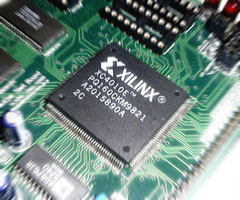 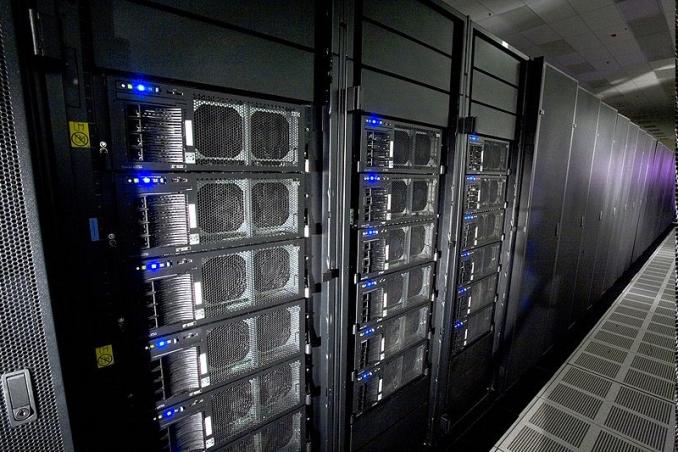 Heterogeneous Computing at USCDept. of Computer Science and EngineeringUniversity of South Carolina
Dr. Jason D. Bakos
Assistant Professor
Heterogeneous and Reconfigurable Computing Lab (HeRC)
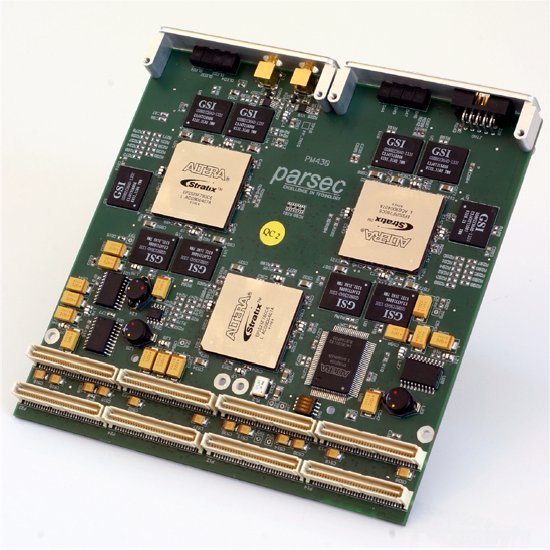 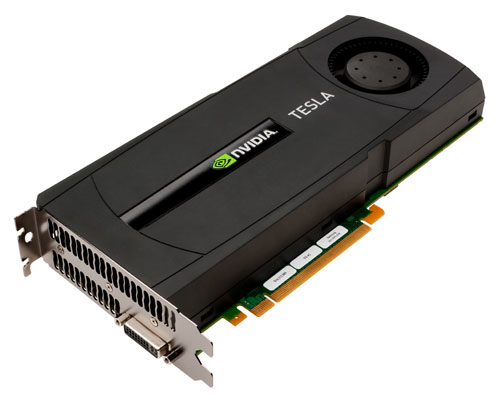 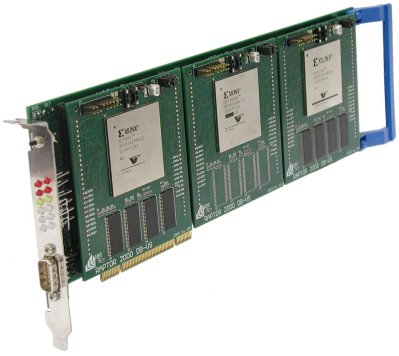 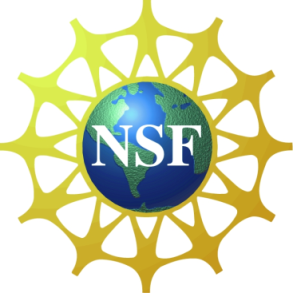 This material is based upon work supported by the National Science Foundation under Grant Nos. CCF-0844951 and CCF-0915608.
Heterogeneous Computing
Subfield of computer architecture

Mix general-purpose CPUs with “specialized processors” for high-performance computing

Specialized processors include:
Field Programmable Gate Arrays (FPGAs)
Graphical Processing Units (GPUs)

Our goals:
Adapt scientific and engineering applications to heterogeneous programming and execution models
Leverage our experience to build development tools for these models
Heterogeneous Computing at USC | USC HPC Workshop | 4/14/11	 2
Heterogeneous Computing
Example:
Application requires a week of CPU time
Offload computation consumes 99% of execution time
initialization
0.5% of run time
49% of code
“hot” loop
99% of run time
2% of code
clean up
0.5% of run time
49% of code
co-processor
Heterogeneous Computing at USC | USC HPC Workshop | 4/14/11	 3
My Group
Applications work
Computational biology:
Computational phylogeny reconstruction (FPGA)
Sequence alignment (GPU)
Numerical linear algebra
Sparse matrix-vector multiply (FPGA)
Data mining:
Frequent itemset mining (GPU)
Electronic design automation:
Logic minimization heuristics (GPU)

Tools
Automatic CPU/coprocessor partitioning for legacy code
Performance modeling
Bandwidth-constrained high-level synthesis
Heterogeneous Computing at USC | USC HPC Workshop | 4/14/11	 4
Field Programmable Gate Arrays
Programmable logic device







Contains:
Programmable logic gates, RAMs, multipliers, I/O interfaces
Programmable interconnect
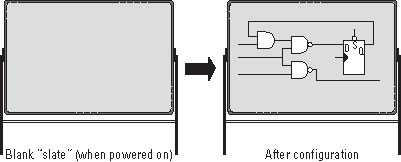 Heterogeneous Computing at USC | USC HPC Workshop | 4/14/11	 5
Programming FPGAs
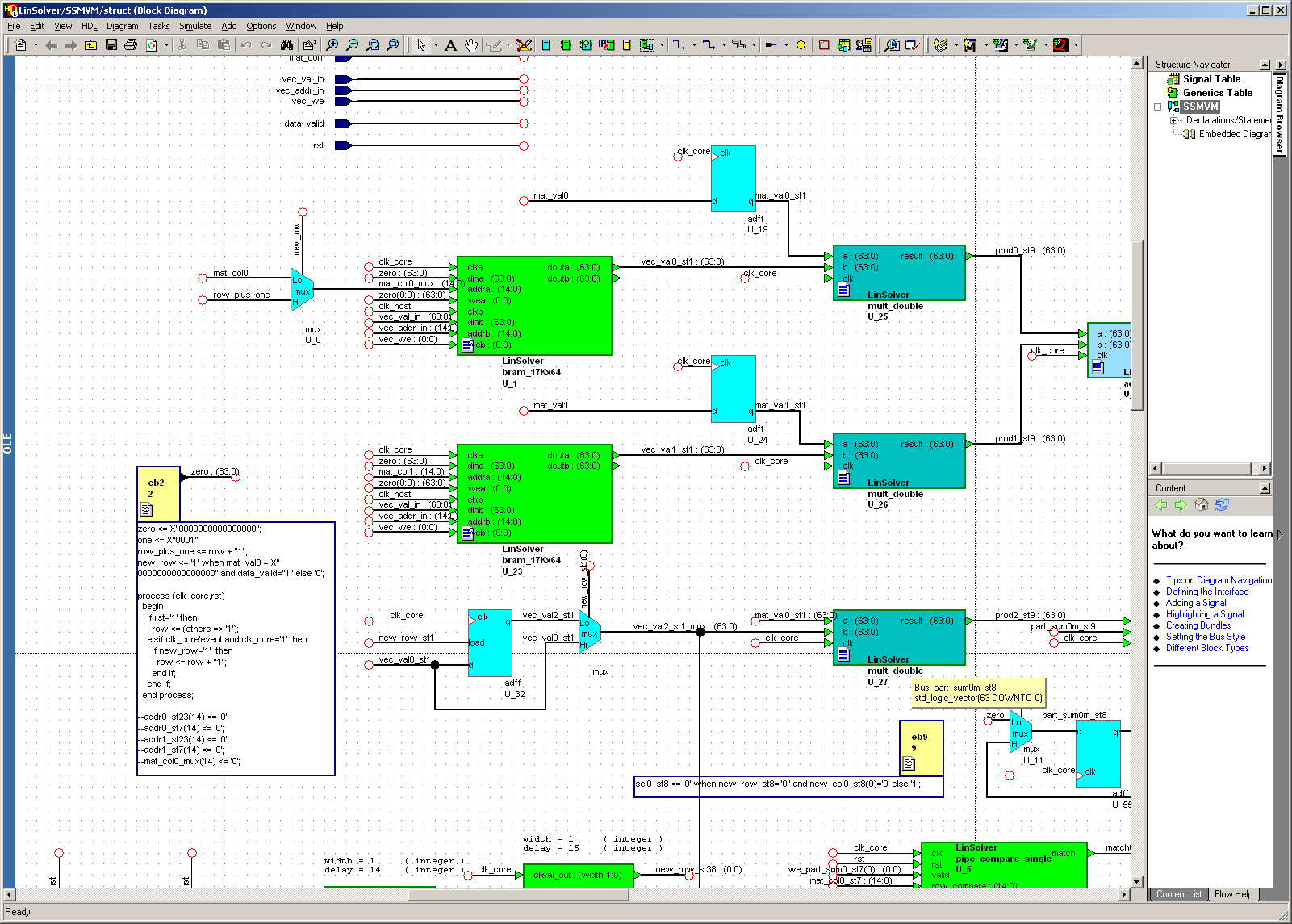 Heterogeneous Computing at USC | USC HPC Workshop | 4/14/11	 6
FPGA Platforms
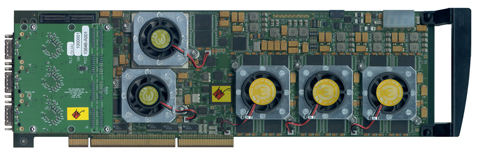 Annapolis Micro Systems
WILDSTAR 2 PRO
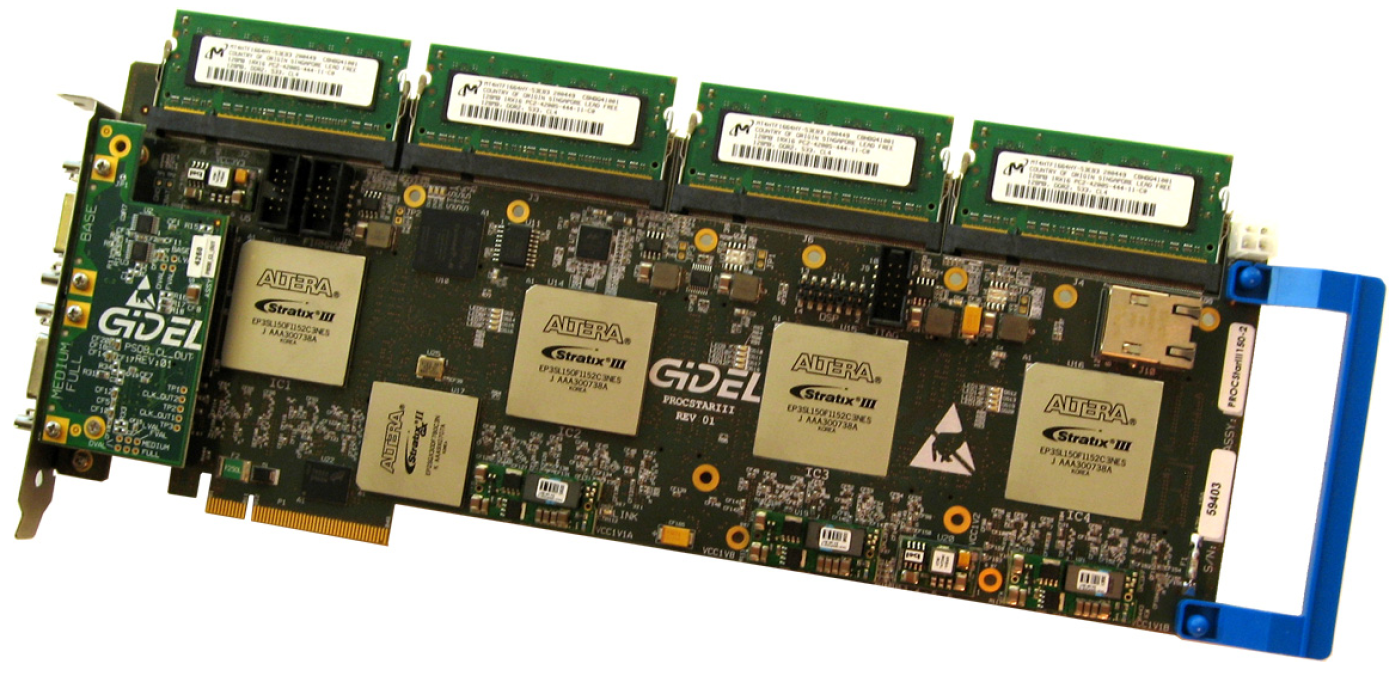 GiDEL PROCSTAR III
Heterogeneous Computing at USC | USC HPC Workshop | 4/14/11	 7
Convey HC-1
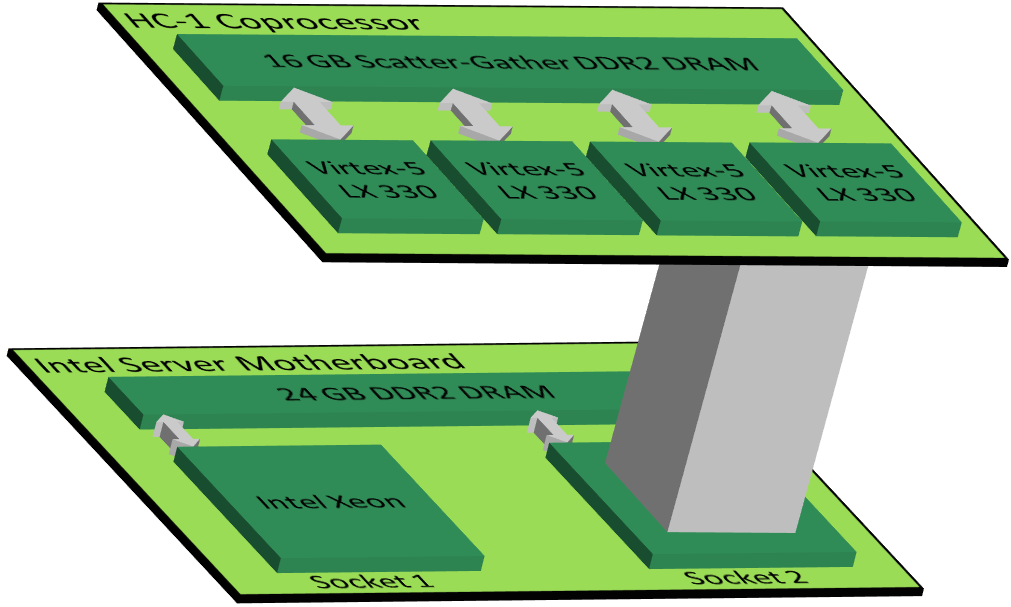 Heterogeneous Computing at USC | USC HPC Workshop | 4/14/11	 8
Convey HC-1
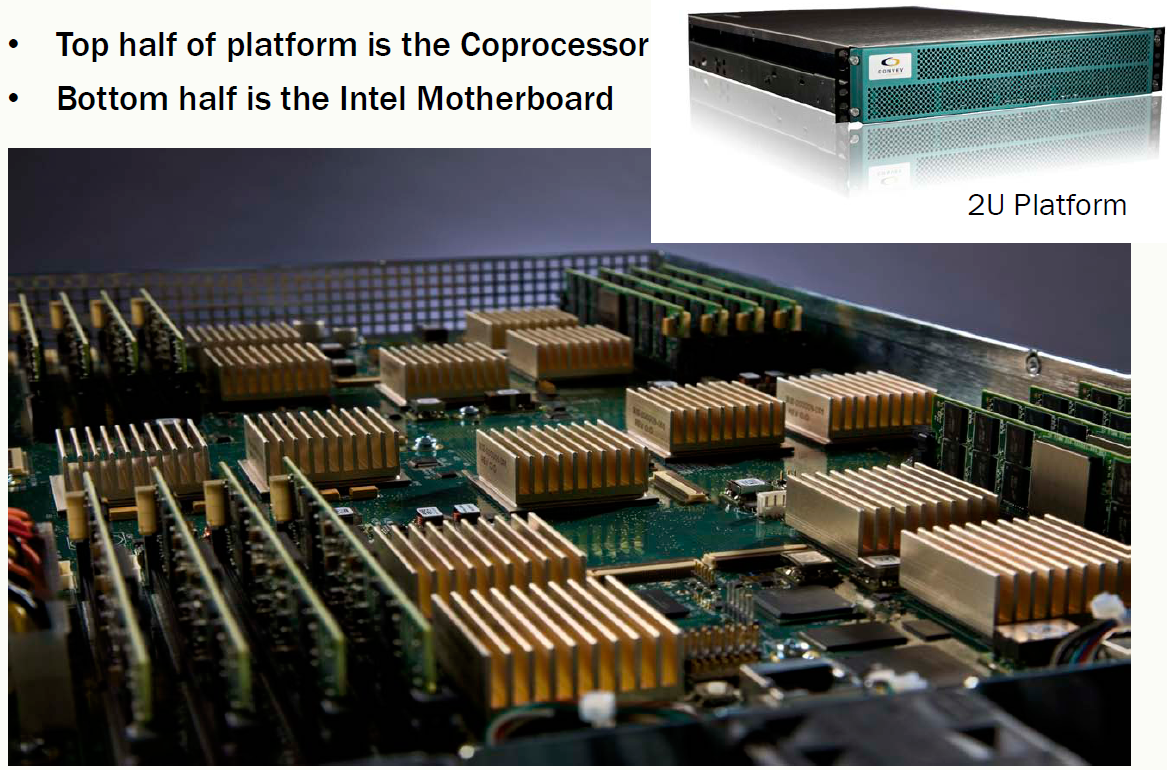 Heterogeneous Computing at USC | USC HPC Workshop | 4/14/11	 9
GPU Platforms
NVIDIA Tesla S1070
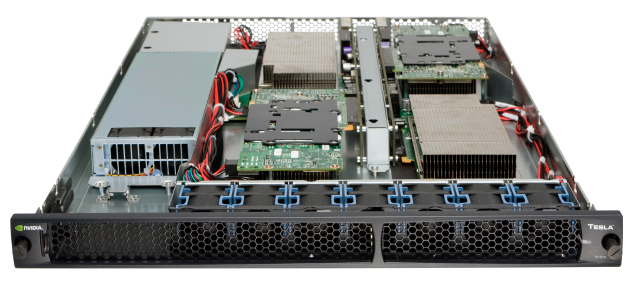 Heterogeneous Computing at USC | USC HPC Workshop | 4/14/11	 10
GPU Acceleration of Data Mining
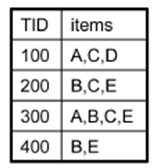 2-itemsets with threshold 2:
2-itemsets:
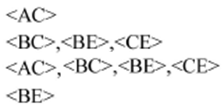 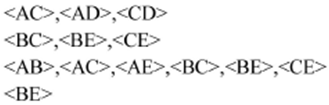 3-itemsets with threshold 2:
3-itemsets:
<ABC>, <ABE>, <ACE>, <BCE>
<BCE>
Key enabling techniques:
GPU-mappable data structures
Our GPU accelerated implementation achieves a 20X speedup over state-of-the-art serial implementations
Heterogeneous Computing at USC | USC HPC Workshop | 4/14/11	 11
for(i = 0; i < 10; i++)
{
    A[i] = ...
}
10
for(i = 0; i < 10; i++)
{
    ... = A[i]
}
Automated Task Partitioning
Heterogeneous Computing at USC | USC HPC Workshop | 4/14/11	 12
Phylogenic Reconstruction
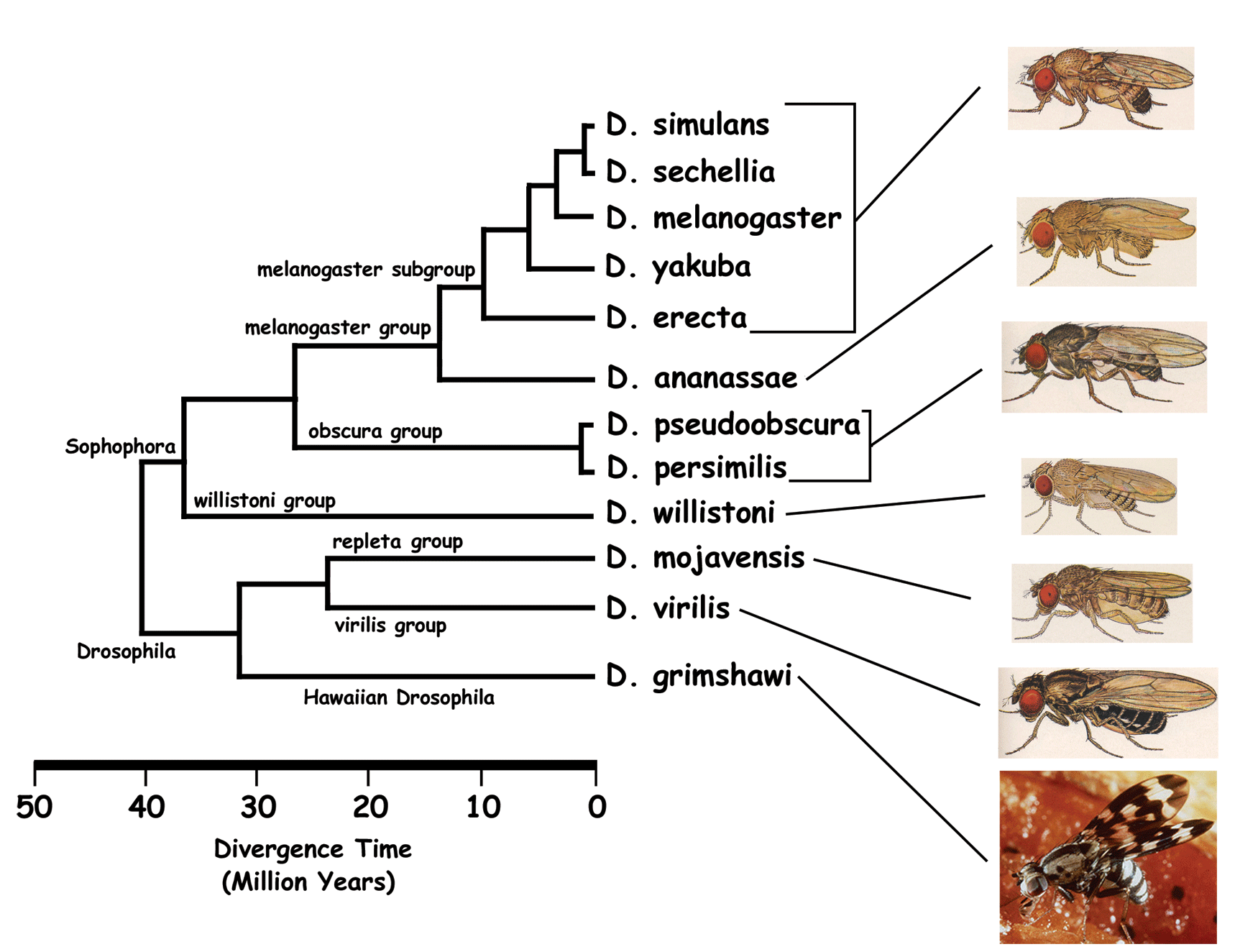 genus Drosophila
654,729,075 possible trees with 12 leaves

200 trillion possible trees for 16 leaves

2.2 x 1020 possible trees for 20 leaves
Heterogeneous Computing at USC | USC HPC Workshop | 4/14/11	 13
Our Projects
FPGA-based co-processors for computational biology:
GRAPPA:  MP reconstruction of whole genome data based on gene-rearrangements
MrBayes: Monte Carlo-based reconstruction based on likelihood model for sequence data
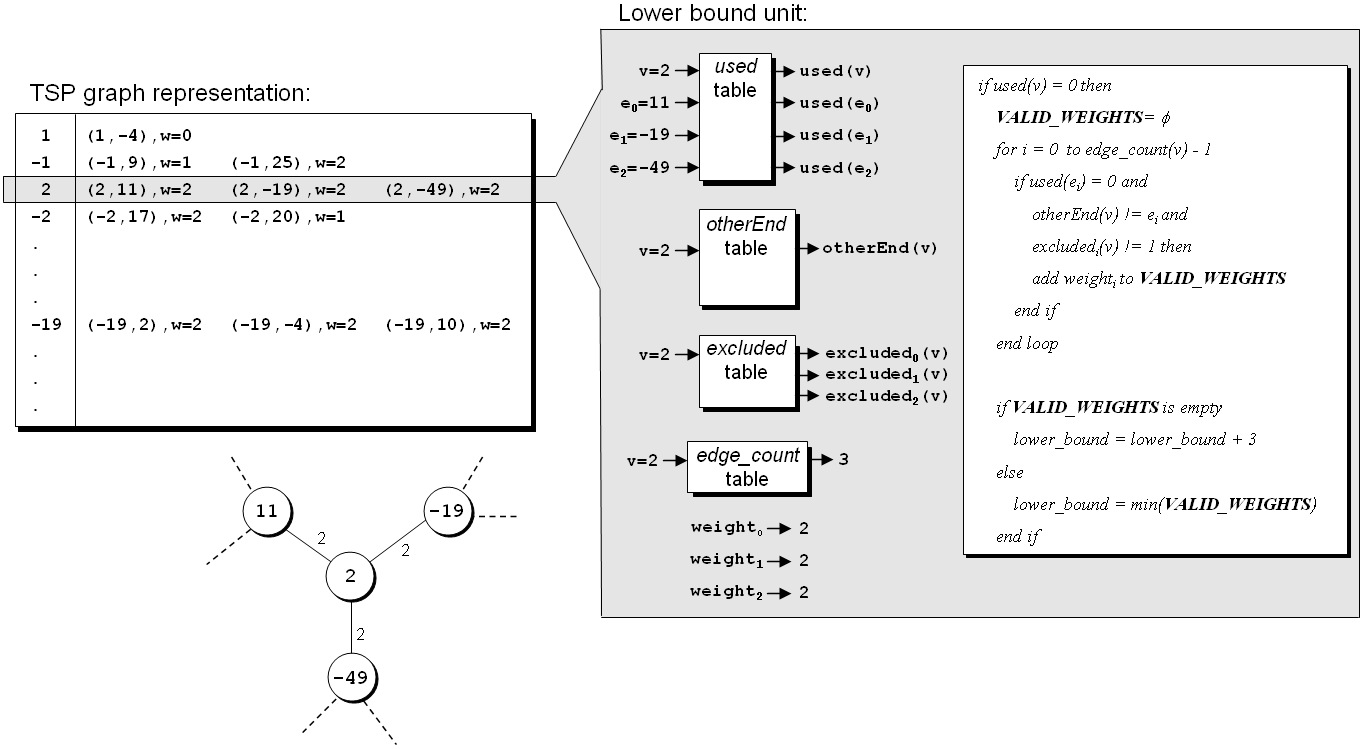 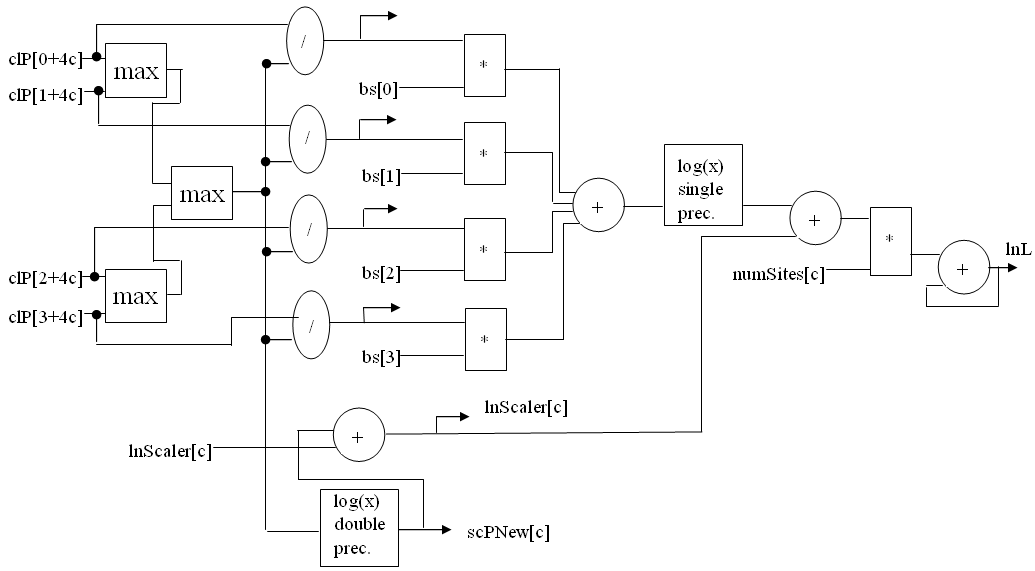 1000X speedup!
10X speedup!
Heterogeneous Computing at USC | USC HPC Workshop | 4/14/11	 14
Sparse Matrix Arithmetic
Sparse matrices are large matrices that contain mostly zero-values
Common in many scientific and engineering applications

Often represent a linear system and are thus multiplied by a vector when using an iterative linear solver

Compressed Storage Row (CSR) representation:
Heterogeneous Computing at USC | USC HPC Workshop | 4/14/11	 15
Sparse Matrix-Vector Multiply
Code for Ax = b
A is matrix stored in val, col, ptr

row = 0
for i = 0 to number_of_nonzero_elements do
if i = ptr[row+1] then row=row+1, b[row]=0.0
b[row] = b[row] + val[i] * x[col[i]]
end
non-affine (indirect) indexing
recurrence (reduction)
Heterogeneous Computing at USC | USC HPC Workshop | 4/14/11	 16
Indirect Addressing
Technique:









Can scale up the number of these processing elements until you run out of memory bandwidth
Processing element (PE)
val
val
x
S
CSR stream
vec
col
RAM
segmented local cache
Heterogeneous Computing at USC | USC HPC Workshop | 4/14/11	 17
Double Precision Accumulation
Problem:
New values arrive every clock cycle, but adders are deeply pipelined
Causes a data dependency
Partial sums
Control
Mem
Mem
Heterogeneous Computing at USC | USC HPC Workshop | 4/14/11	 18
Reduction Rules
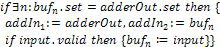 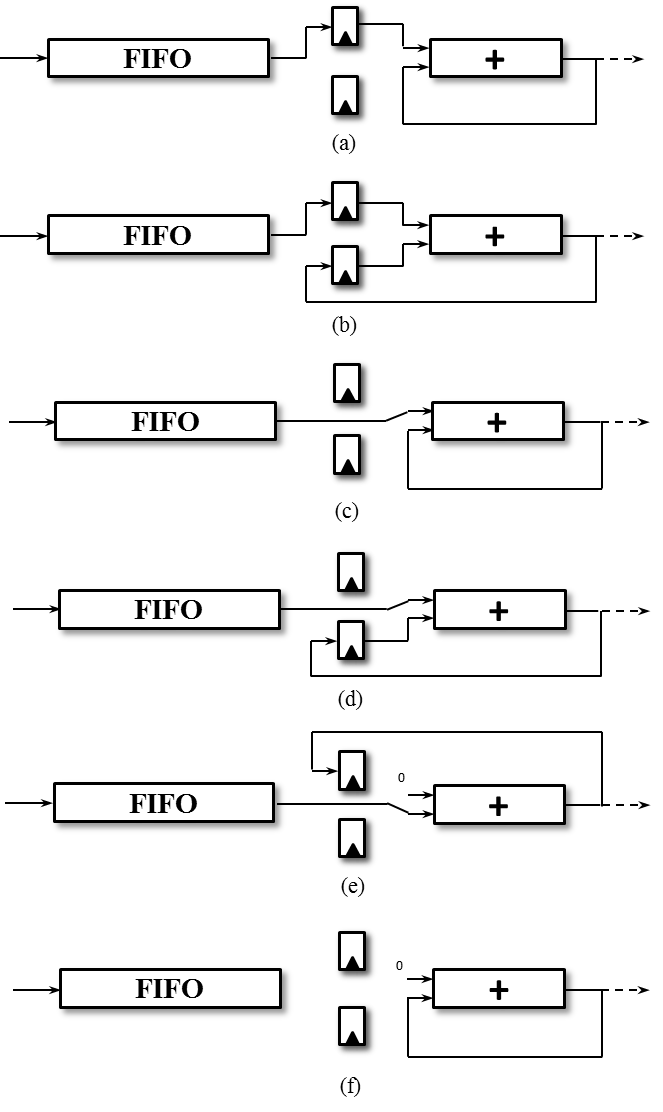 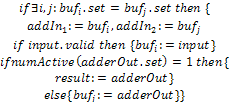 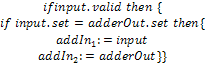 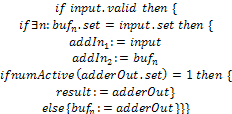 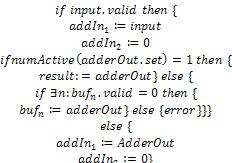 Heterogeneous Computing at USC | USC HPC Workshop | 4/14/11	 19
Sparse Matrix-Vector Multiply
32 PEs on the Convey HC-1
Each PE can achieve up to 300 MFLOPs/s
32 PE gives an upper bound of 9.6 GFLOPs/s

The HC-1 coprocessor has 80 GB/s of memory bandwidth
Gives a performance upper bound of ~7.1 GFLOPs/s

In our implementation, we achieved up to 50% of this peak, depending on the matrix tested
Depends on:
Vector cache performance
On-chip contention for memory interfaces
Heterogeneous Computing at USC | USC HPC Workshop | 4/14/11	 20
Maximizing Memory Bandwidth
128
1024
96 (val/col)
PE
…
8 x 128 bit memory channels
4096 bit, 42 x 96 bit shift register
64 x 1024 bit onchip memory
Heterogeneous Computing at USC | USC HPC Workshop | 4/14/11	 21
Summary
Manually accelerated several applications on using FPGA and GPU-based coprocessors

Working to develop tools for to make it easier to take advantage of heterogeneous platforms
Heterogeneous Computing at USC | USC HPC Workshop| 4/14/11	 22
GPU Acceleration of Sequence Alignment
DNA/protein sequence, e.g.
TGAGCTGTAGTGTTGGTACCC => TGACCGGTTTGGCCC 

Goal:  align the two sequences against substitutions and deletions:
TGAGCTGTAGTGTTGGTACCC
TGAGCTGT----TTGGTACCC

Used for sequence comparison and database search

Our work focuses on pairwise alignment of large databases for noise removal in meta-genomic sequencing
Heterogeneous Computing at USC | USC HPC Workshop | 4/14/11	 23
High-Level Synthesis
Bandwidth-constrained high-level synthesis

Example:  16-input expression:
	out = (AA1 * A1 + AC1 * C1 + AG1 * G1 + AT1 * T1) * 
             (AG2 * A2 + AC2 * C2 + AG2 * G2 + AT2 * T2)
Heterogeneous Computing at USC | USC HPC Workshop | 4/14/11	 24
GPU Acceleration of Two Level Logic Minimization
A’B’CD
A’B’C’D
A’B’
A’B’D’
A’B’CD
A’B’CD’
A’C
A’BC
(ACD)’
(A’BC’D)’
Key enabling techniques:
Novel reduction algorithms optimized for GPU execution
Achieves 10X speedup over single-thread software
Heterogeneous Computing at USC | USC HPC Workshop | 4/14/11	 25